智慧教务系统
重修报名操作说明
2023.03.16
1
1
重修报名
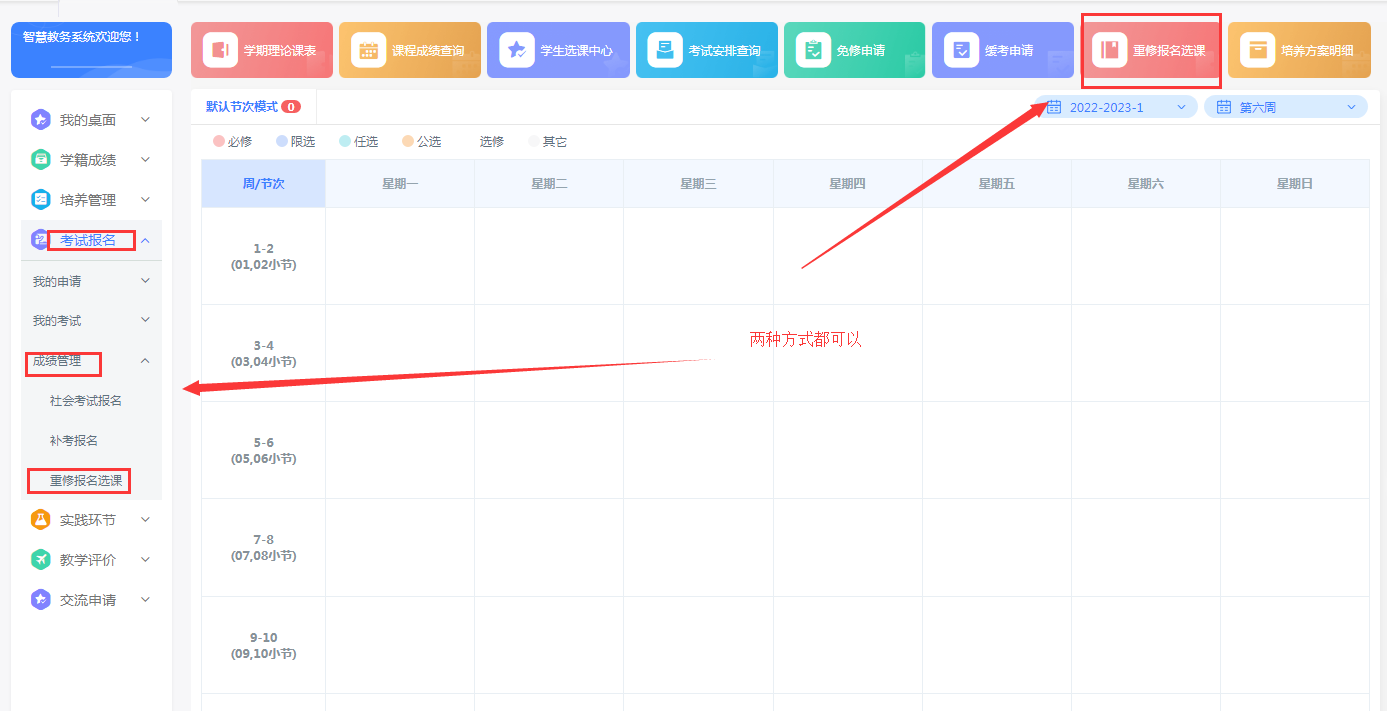 重修报名
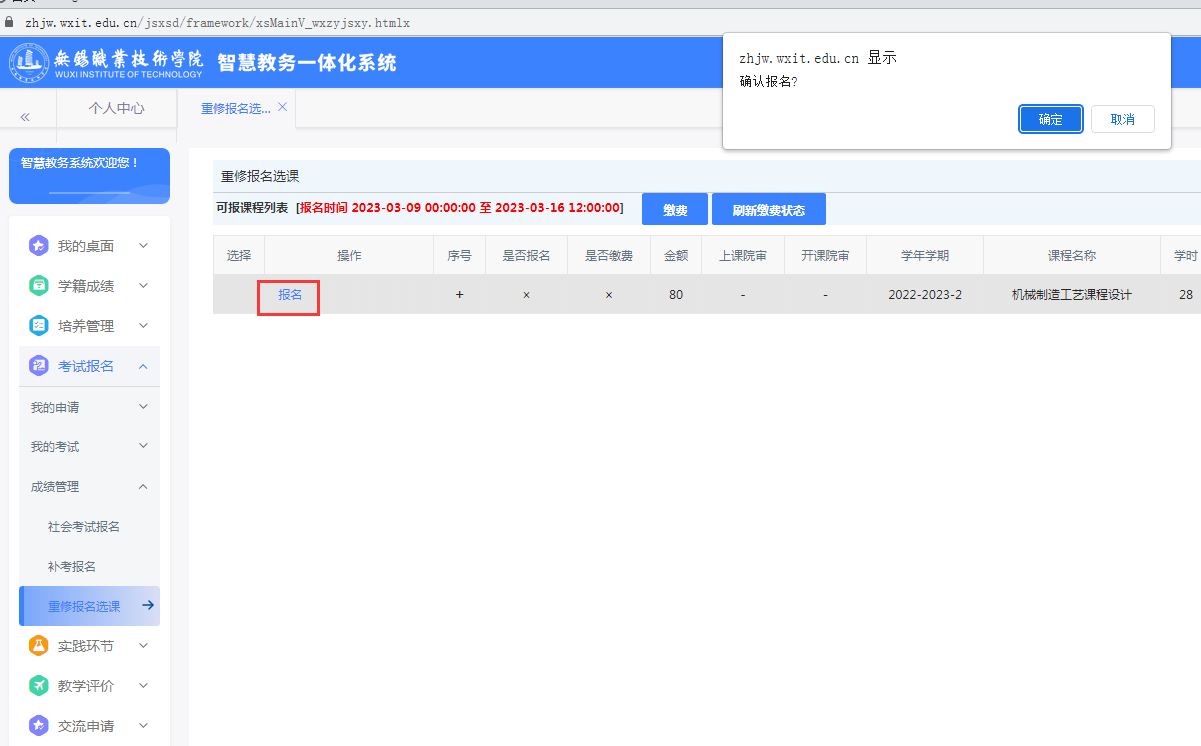 重修缴费
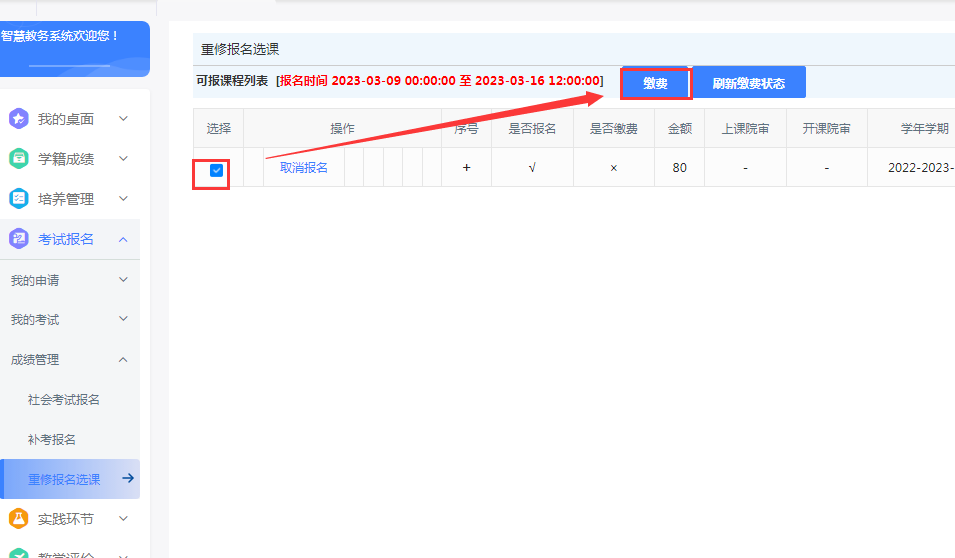 重修缴费
财务缴费页面可能会因为用户个人浏览器的安全设置无法弹出，可调调整设置，可使用Firefox,360或Google浏览器。
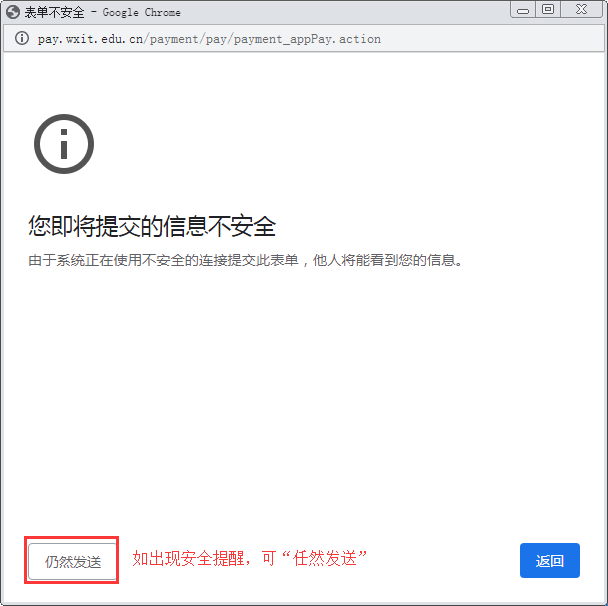 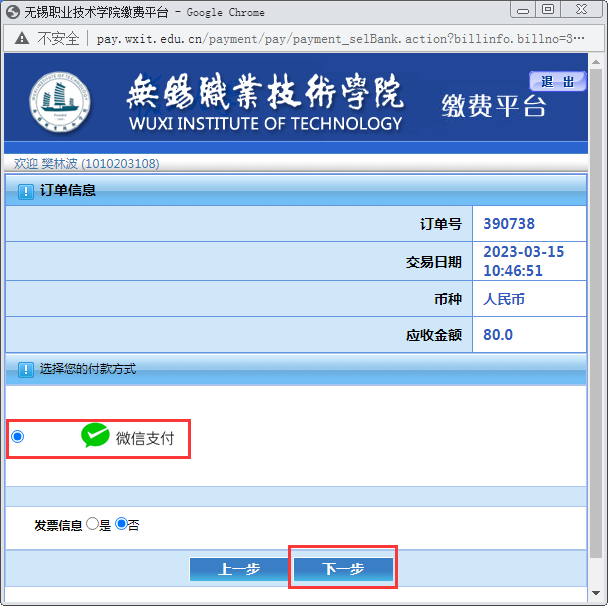 重修缴费
财务缴费页面可能会因为用户个人浏览器的安全设置无法弹出，可调调整设置，可使用Firefox,360或Google浏览器。
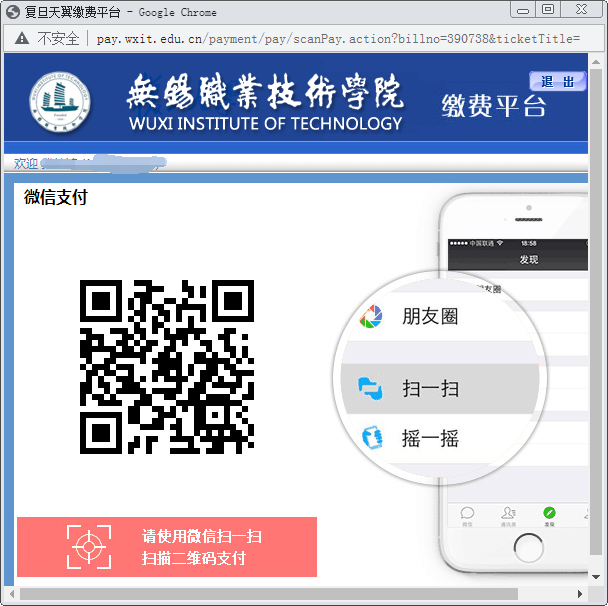 重修缴费
财务缴费页面可能会因为用户个人浏览器的安全设置无法弹出，可调调整设置，可使用Firefox,360或Google浏览器。
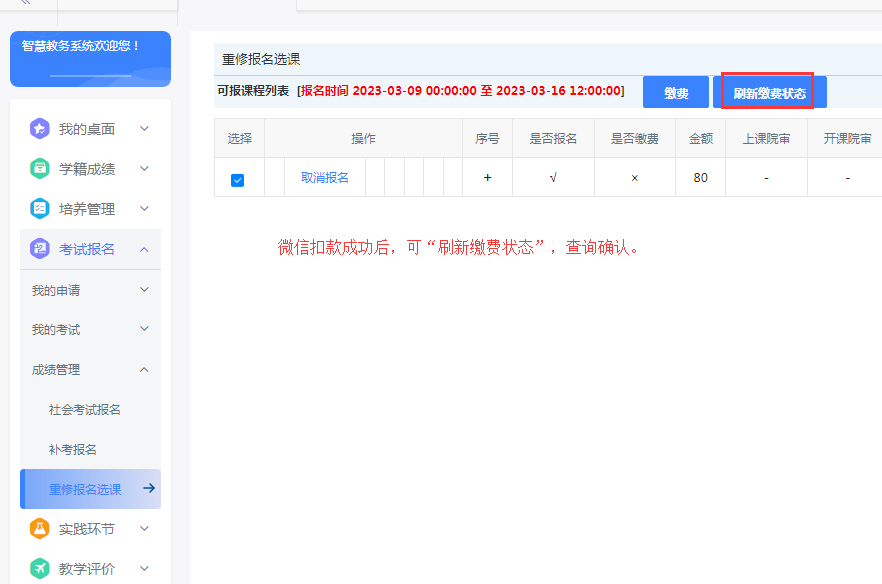